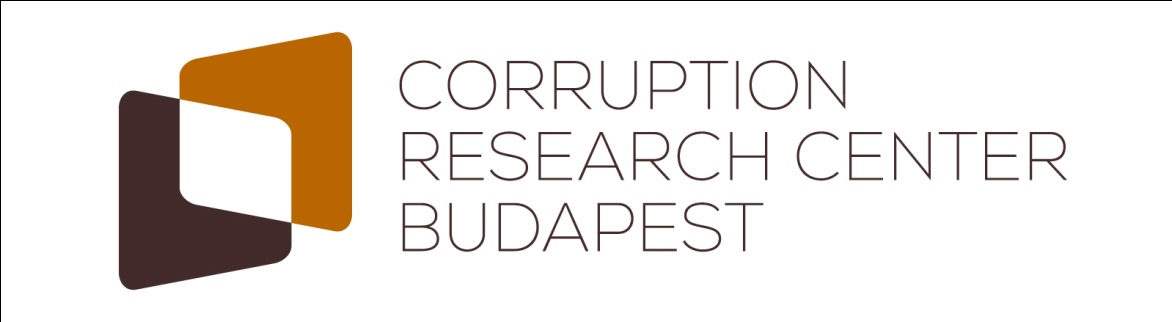 Intensity of Competiton, Corruption Risk and Estimated Direct Social Loss in Public Procurement of Zagreb - 2011-2016
Tóth, István János & Hajdu, Miklós

*: CRCB, istvanjanos.toth@crcb.eu
October 10th 2017
CMSZagreb
2017. 10. 10.
1
motivations  mean results  lessons
CRCB
Non-profit, non-partisan organisation
From 2013
recent topics:
Measuring corruption risk
Analysing corrupt system and kleptocratic state in Hungary with hard data
Measuring the quality of legislation with hard data
Corruption risks, price distortion & competition at EU level
2017. 10. 10.
2
motivations  mean results  lessons
research & analytical tool
Analysis of 5,922 contracts of 4,483 public procurement issued by Grad Zagreb and Zagreb Holding

Period of time: 2011-2016

1,197 winner companies
2017. 10. 10.
3
motivations  mean results  lessons
research & analytical tool
Database processing tool for the Croatian Public Procurement (DCPP)

Analytical tool to analyse the Croatian Public Procurement

On-line platform

PP data and firm level balance sheet and ownership data

Real time analysis
2017. 10. 10.
4
motivations  mean results  lessons
Database processing tool for the Croatian Public Procurement (DCPP)
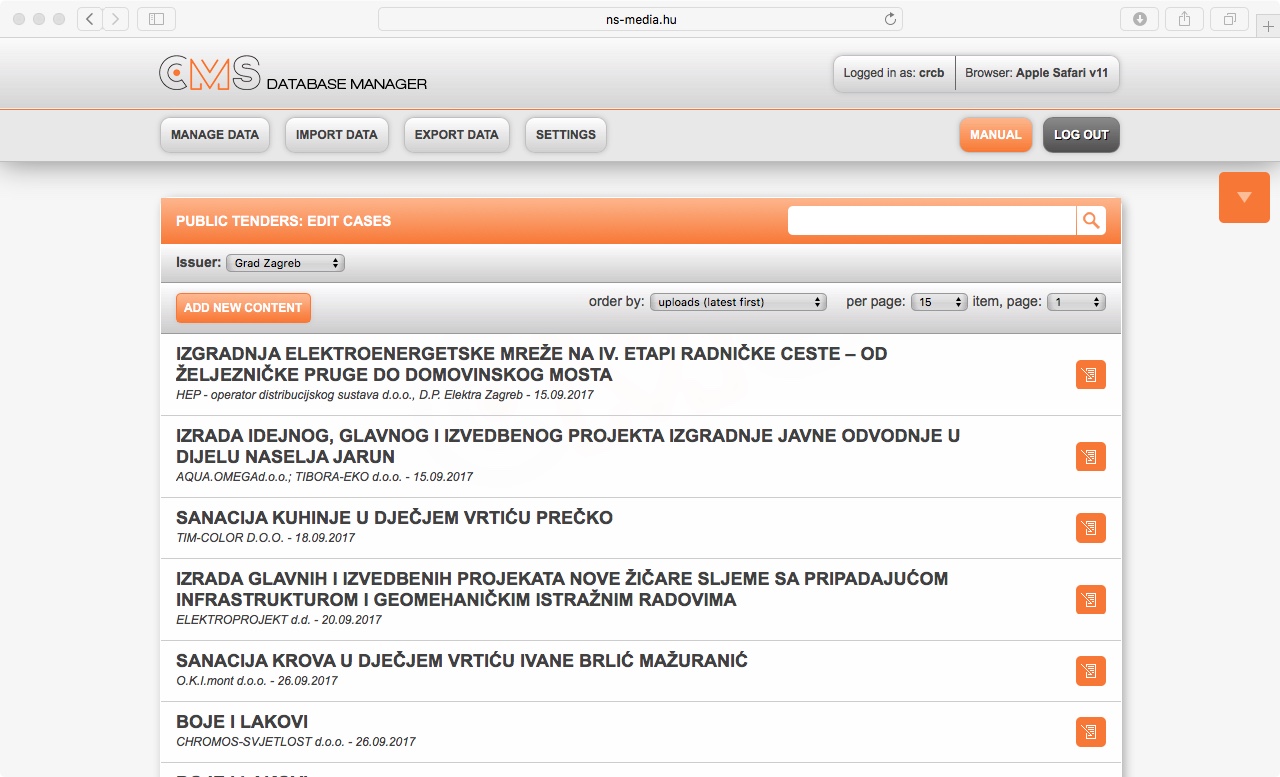 2017. 10. 10.
5
motivations  results  lessons
MAIN RESULTS
2017. 10. 10.
6
motivations  results  lessons
1.	The corruption risk of public procurement 	increased significantly. The share of 	tenders without competition increased from 	25% to 34% between 2011 and 2016
2017. 10. 10.
7
motivations  results  lessons
Share of tenders without competition (SB=1) by year, 2011-16, %, N = 5,922
2017. 10. 10.
8
motivations  results  lessons
Share of tenders without competition (SB=1) in selected European capitals, 2006-15, N = 3,407,027
2017. 10. 10.
9
motivations  results  lessons
Share of tenders without competition (SB=1) in selected European capitals, 2006-15, N = 3,407,027
2017. 10. 10.
10
motivations  results  lessons
Share of tenders without competition (SB=1) in City of Zagreb and Zagreb Holding, 2011-16, 2011-16, %, N = 5,922
2017. 10. 10.
11
motivations  results  lessons
2.	The intensity of competition (ICI) 	decreased considerably from 0.65 to 0.55 	points during the period.
			 [0 ≤ ICI ≤ 1]
2017. 10. 10.
12
motivations  results  lessons
The average value of Indicator of Competitive Intensity (ICI) by year, 2011-16, N = 4,238
2017. 10. 10.
13
motivations  results  lessons
The average value of Indicator of Competitive Intensity (ICI) by year, 2011-16, N = 4,238
2017. 10. 10.
14
motivations  results  lessons
Intensity of Competition and Corruption Risk in selected European Capitals 2006-15, N = 3,407,027
Berlin
Vienna
Rome
Paris
Ljubljana
Budapest
Warsaw
Prague
Zagreb
2017. 10. 10.
15
motivations  results  lessons
3. 	The price distortion was high in 2013 and 	in 2015
2017. 10. 10.
16
motivations  results  lessons
The weight of price distortion: the squared error (SE) of contract prices of PPZ from the theoretical (Benford’s) distribution by year, 2011-16, N = 5,922
2017. 10. 10.
17
motivations  results  lessons
The weight of price distortion: the squared error (SE) of contract prices of PPZ from the theoretical (Benford’s) distribution by sectors, 2011-16, N = 5,922
2017. 10. 10.
18
motivations  results  lessons
4. 	27% of the aggregate contract value was 	spent without competition. Between 2011
 	and 2016 the competition practically did 	not exist at more than the quarter of public 	money spent on public procurement. The 	highest value (43%) was 	in 2011 and the 	lowest one (21%) in 2015.
2017. 10. 10.
19
motivations  results  lessons
The share of money spent in PPZ without competition, %, 2011-16, N = 5,922
2017. 10. 10.
20
motivations  results  lessons
The sum of the value of PPZ without competition, in million HRK, 2011-16, N = 1,684
2017. 10. 10.
21
motivations  results  lessons
5. 	The median level of estimated direct social 	loss remained stable during the period and 	its value has moved between 31-34%
2017. 10. 10.
22
motivations  results  lessons
The median value of the ratio of estimated direct social loss in net contract value by year, %, 2011-16, N = 3,076
2017. 10. 10.
23
motivations  results  lessons
6.	The results point to the existence of a 	positive link between corruption risks of 	public tenders and its importance in total 	sales of the company. If the role of the 	public procurement market is greater within 	the company's sales, the company typically 	won public tenders characterized by high 	corruption risks. 

 	=> institutionalization of corruption (??)
2017. 10. 10.
24
motivations  results  lessons
The share of tender won the winner company as single bidder in total number of tender by the weight of total contract value of public tenders in total net turnover of the company %, 2011-15, N = 878
2017. 10. 10.
25
motivations  results  lessons
New Data from 2017.01-2017.09
	Evolution before and after the local 	election of 2017
	
	before: considerable increase of corruption 	risks

	after: sudden drop
2017. 10. 10.
26
motivations  results  lessons
The share of tender without competition (SB=1) 2011.01. – 2017.09., quarterly data, N = 6,076
2017. 10. 10.
27
motivations  results  lessons
LESSONS
2017. 10. 10.
28
motivations  results  lessons
Lessons
Low intensity of competition

High corruption risks

High level of estimated direct social loss

Corruption towards institutionalization
2017. 10. 10.
29
motivations  results  lessons
Lessons
Need for a regular empirical analysis of the intensity of competition, corruption risks and direct social loss of public tenders.

This is the first step towards increasing of social welfare.
2017. 10. 10.
30
motivations  results  lessons
References
ACFE. 2016. Report to the Nations on Occupational Fraud and Abuse, 2016 Global Fraud Study. Association of Certified Fraud Examiners, USA: Austin, Texas.
Coviello, D., – Gagliarducci, S. 2010. Building Political Collusion: Evidence from Procurement Auctions. IZA DP No. 4939, Bonn: Institute for the Study of Labor (IZA). http://repec.iza.org/dp4939.pdf

Chvalkovska, J., Fazekas, M., Skuhrovec, J., Tóth, I. J., King L. P. 2013. Are EU funds a Corruption Risk? The Impact of EU Funds on Grand Corruption in Central and Eastern Europe. In: Pippidi-Mungiu, A. Controlling Corrution in Europe. The Anticorruption Report 2. Oplanden, Berlin & Toronto: Barbara Budrich Publishers. pp. 68-89.

Czibik, Á., Fazekas, M., Tóth, B., Tóth I. J. 2014. Toolkit for detecting collusive bidding in public procurement. With examples from Hungary. Working Paper Series: CRCB-WP/2014:02. CRCB, Budapest, 2014. http://bit.ly/2aDRYM7
 
CRCB. 2016. Competitive Intensity and Corruption Risks in the Hungarian Public Procurement 2009-2015. Main Findings & Descriptive Statistics. Budapest, CRCB. http://bit.ly/1TBpQDa

Durtschi, C. - Hillison, W.- Pacini, C. 2004. “The Effective Use of Benford's Law to Assist in. Detecting Fraud in Accounting Data”, Journal of Forensic Accounting, Vol V. pp. 17-34, http://bit.ly/1QSUOER.

Drake, P. D. – Nigrini, M. J. 2000. “Computer assisted analytical procedures using Benford’s law”, Journal of Accounting Education, Vol. 18. no. 2. pp. 127-146;

Fazekas, M., Tóth, I.J., King. L. P. 2013a. Anatomy of grand corruption: A composite corruption risk index based on objective data. Budapest, CRCB. http://bit.ly/1Yc7zQL

Fazekas, M., King, L. P., Tóth, I. J. 2013b. Hidden Depths. The Case of Hungary. In: Pippidi-Mungiu, A. Controlling Corrution in Europe. The Anticorruption Report 1. Oplanden, Berlin & Toronto: Barbara Budrich Publishers. pp74-82.

Fazekas, M., Tóth, I. J., King, L. P. 2016. “An Objective Corruption Risk Index Using Public Procurement Data”. European Journal on Criminal Policy and Research, First Online: 25 April 2016 doi: 10.1007/s10610-016-9308-z.
Fazekas, M., and Tóth, I. J. 2016. “From Corruption to State Capture. A New Analytical Framework with Empirical Applications from Hungary”. Political Research Quarterly, June 2016, vol. 69. no. 2. pp. 320-334, doi: 10.1177/1065912916639137.

Fazekas, M. - Tóth, I. J. 2017. Corruption in EU Funds? Europe-wide evidence of the corruption effect of EU-funded public contracting. In: Bachler, J., Berkowitz, P., Hardy S., Muravska, T.: EU Cohesion Policy. Reassessing Performance and Direction, Routledge, London & New York., pp. 186-205.

Garrido, Melissa M, Amy S. Kelley, Julia Paris, Katherine Roza, Diane E. Meier, R. Sean Morrison. 2014. Methods for Constructing and Assessing Propensity Scores. Health Services Research, 49 (5): 1701–20. doi:10.1111/1475-6773.12182

IEER. 2016. Integrity and corruption risks within the Hungarian corporate sector. Budapest: Institute for Economic and Enterprise Research. http://bit.ly/2jzzdZj
2017. 10. 10.
31
motivations  results  lessons
References
King, G., Nielsen, R. 2016. Why Propensity Scores Should Not Be Used for Matching. http://bit.ly/2iWZSUd

Kossovsky, A. E. 2015. Benford’s Law. Theory, the General Law of Relative Quantities, and Forensic Fraud Detection Applications. Hackensack, New Jersey, USA: World Scientific

Lambsdorff, J. G. 2007. The Institutional Economics of Corruption and Reform. Theory, Evidences and Policy. Cambridge, UK: Cambridge University Press

Lechner, Michael. 2002. Program Heterogeneity and Propensity Score Matching: An Application to the Evaluation of Active Labour Market Policies. The Review of Economics and Statistics (84): 205-220. http://bit.ly/2j6kZPi 

Miller, S. J. (ed.). 2015. Benford’s Law: Theory and Applications. Princeton, New Jersey, USA: Princeton University Press

Kevin M. Murphy, Andrei Shleifer and Robert W. Vishny. 1993. “Why Is Rent-Seeking So Costly to Growth?” The American Economic Review Vol. 83, No. 2, Papers and Proceedings of the Hundred and Fifth Annual Meeting of the American Economic Association (May, 1993), pp. 409-414. http://bit.ly/2ahOOJg

Nigrini, M. J. 1996. “A taxpayer compliance application of Benford’s law”. Journal of the American Taxation Association. Vol. 18. no 1. pp. 72–91.

Nigrini, M. J. (ed.). 2012. Benford's Law. Applications for Forensic Accounting, Auditing, and Fraud Detection. Hoboken, New Jersey, USA: John Wiley & Sons

Spann, Delena D. 2013. Fraud Analytics: Strategies and Methods for Detection and Prevention, Hoboken. New Jersey, USA: John Wiley & Sons

Szanto, Z., Tóth, I. J., Varga, S. 2012. The social and institutional structure of corruption: some typical network configurations of corruption transactions in Hungary, In: Vedres, B., Scotti, M. (eds.): Network sin Social Policy Problems. Cambridge, UK: Cambridge University Press Cambridge, UK: Cambridge University Press.

Rose-Ackerman, S. (ed.). 2006. International Handbook on the Economics of Corruption, Cheltenham, UK: Edward Elgar.

Rose-Ackerman, S. – Soreide, T. 2011. International Handbook on the Economics of Corruption. Volume Two. Cheltenham, UK: Edward Elgar.

Rosenbaum, Paul R., Donald B. Rubin. 1983. The Central Role of the Propensity Score in Observational Studies for Causal Effects. Biometrika. 70 (1): 41–55. doi:10.1093/biomet/70.1.41

Tóth, I. J., Hajdu, M. 2016a. Competitive Intensity and Corruption Risks in the Hungarian Public Procurement 2009-2015. Paper presented at the University of Cambridge, „Data for Policy” Conference, http://bit.ly/2b8p8kW

Toth, I. J., Hajdu, M. 2016b. Korrupciós kockázatok, átláthatóság, közbeszerzések. Magyar közbeszerzések 2009–2015 közötti adatainak elemzése. In: Kolosi, T.- Tóth, I. Gy. (szerk.): Társadalmi Riport. Tárki, Budapest. 33-53. old. [Corruption risks, transparency, public procurement. Analysis of Hungarian Public Procurement in the period of 2009 and 2015. In: Kolosi, T. – Tóth, I. Gy. (eds): Social Report – 2016. Budapest: Tárki, pp. 33 -53.] http://bit.ly/2dA9XlI
 
Varian, H. R.1972.: “Benford’s law”, The American Statistician, 26. Vol. no.3. pp. 65–66.
2017. 10. 10.
32
Thank you for your attention!
Corruption Research Center Budapest
www.crcb.eu
2017. 10. 10.
33